Logistic RegressionPrincipal Component AnalysisSampling
TexPoint fonts used in EMF. 
Read the TexPoint manual before you delete this box.: AAAAAAA
Logistic Regression:
A form of Generalized Linear Model (GLM):



Where:
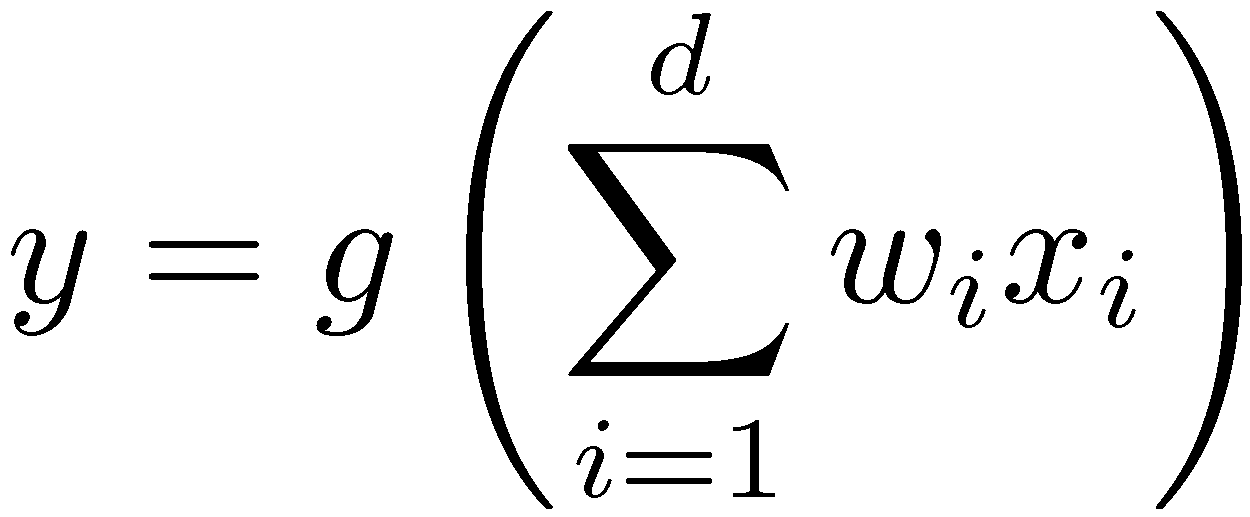 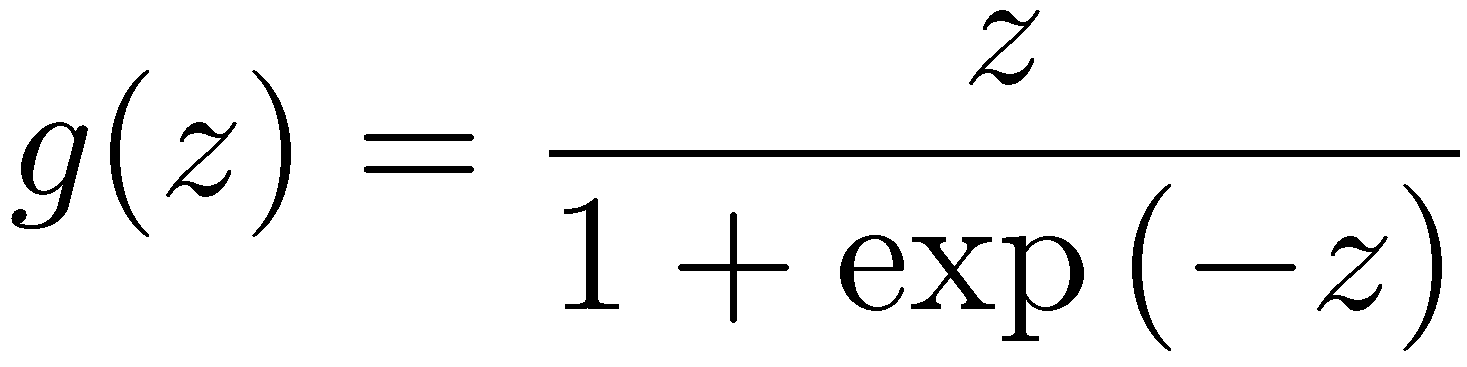 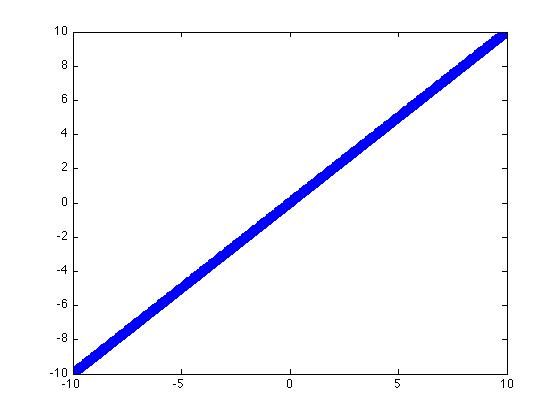 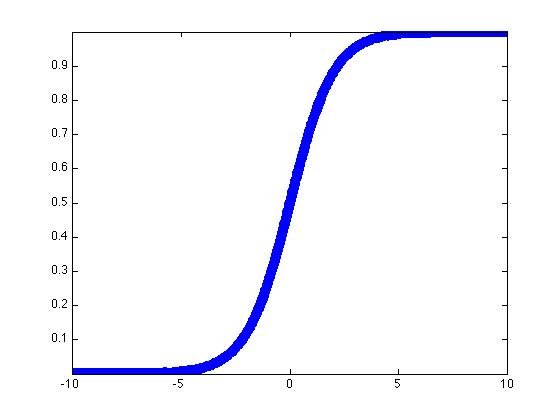 Logistic Regression Model
Classification Rule:
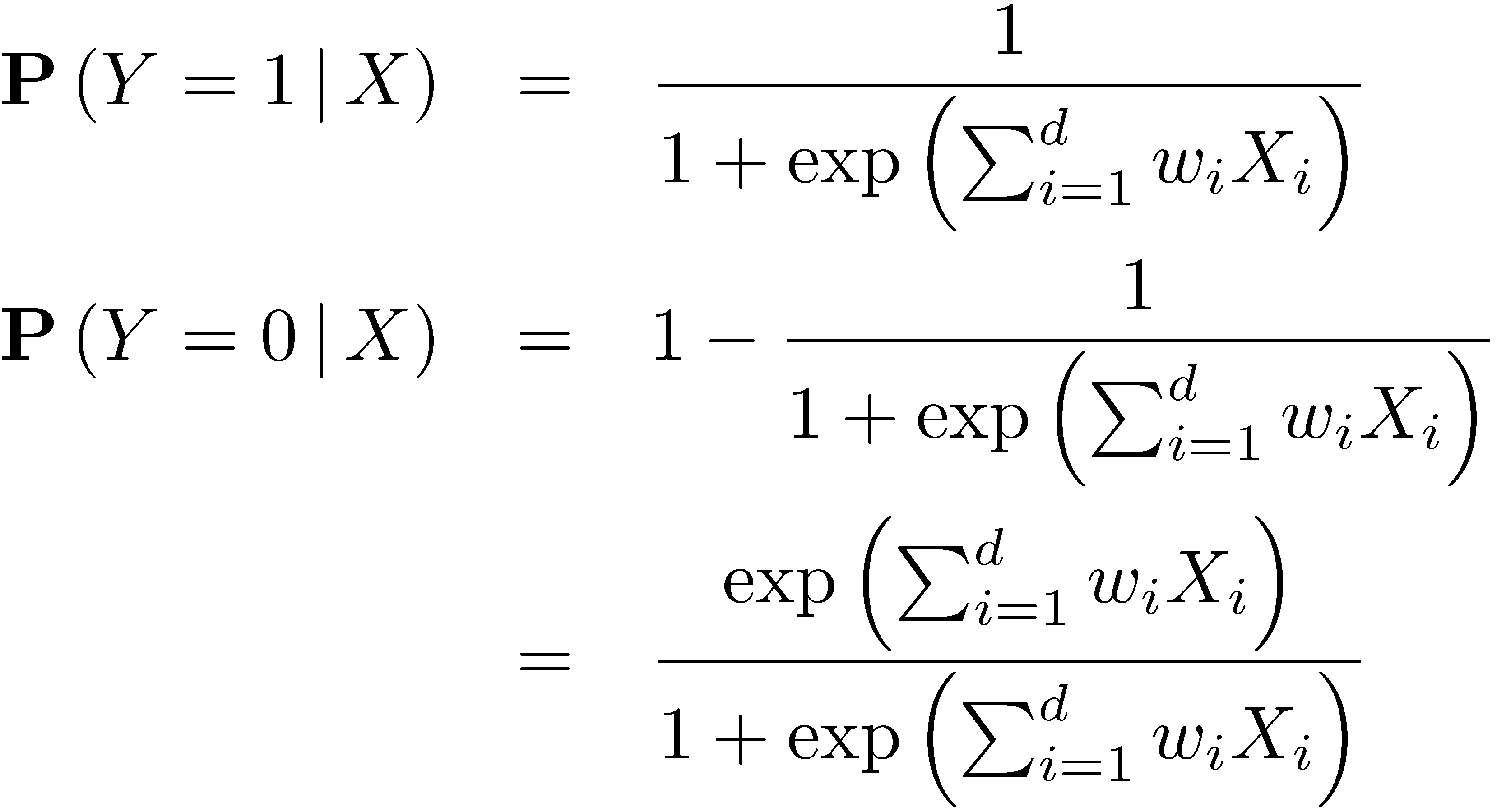 Decision Surface:
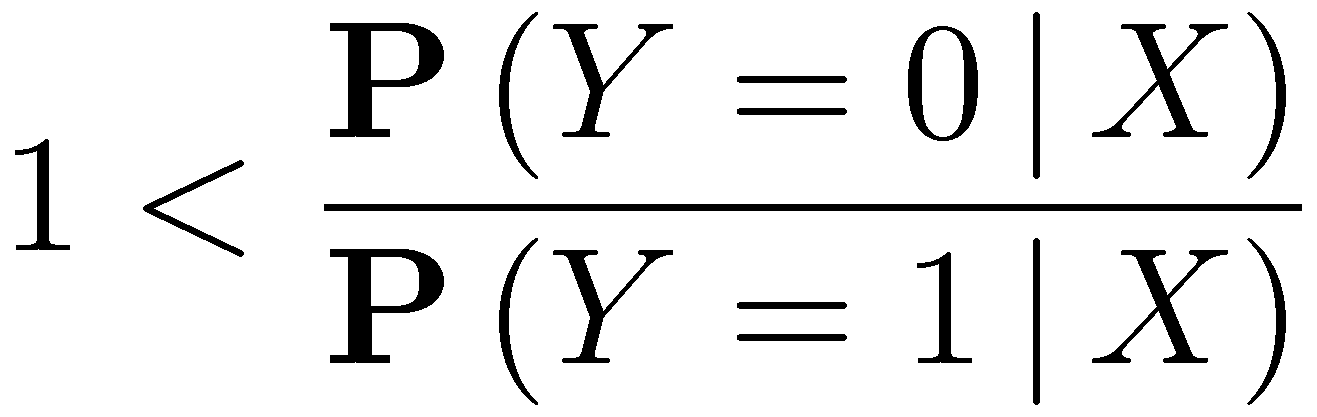 We say  Y=0 when:


Therefore:




Which leads to:
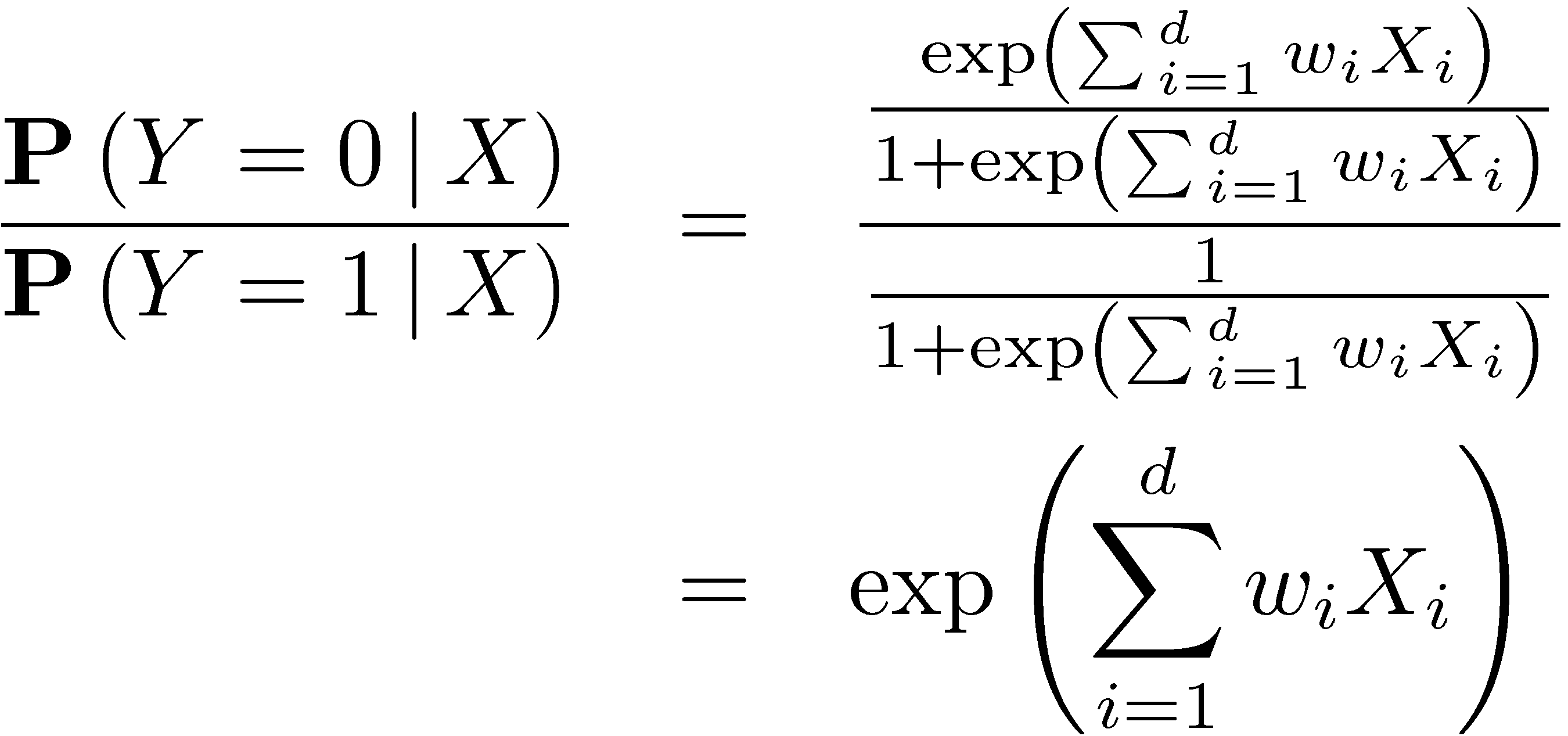 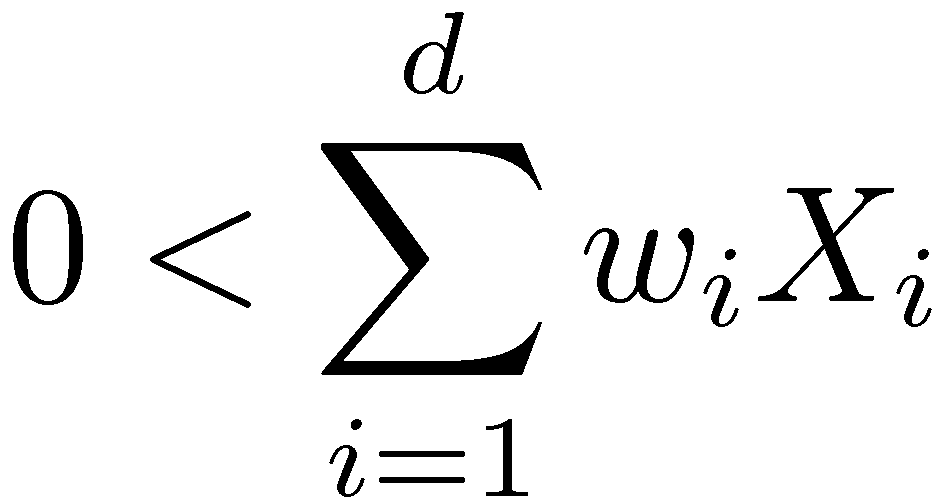 How do we choose weights?
We want:

Writing the log-likelihood:


Rearranging terms:


Simplifying:


Take the derivative:
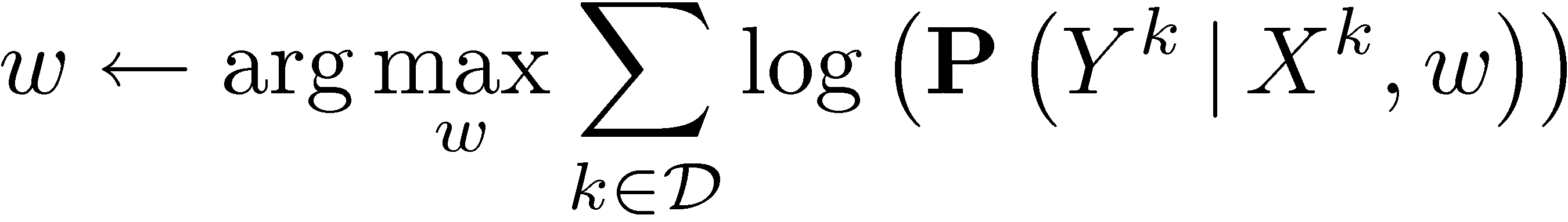 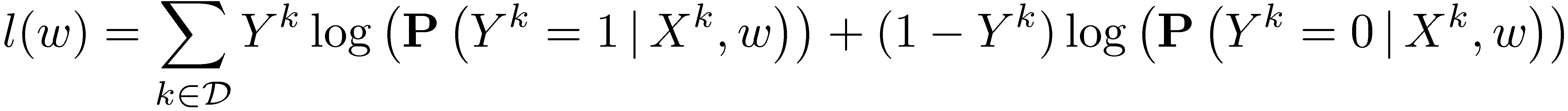 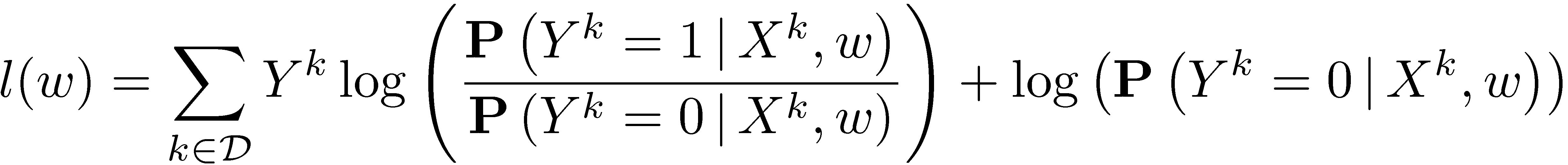 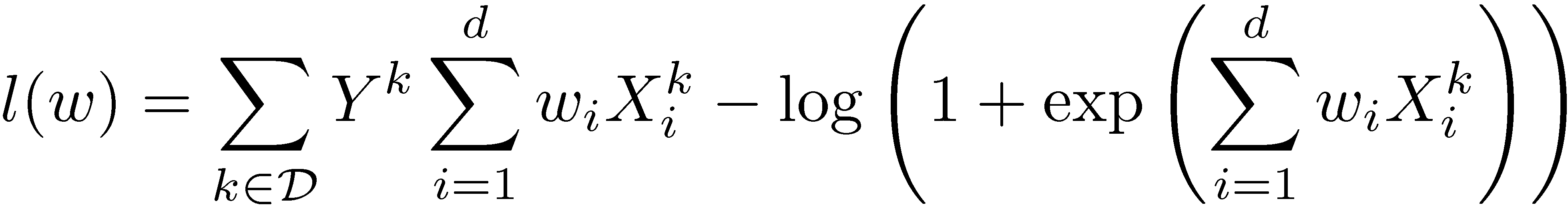 Minimizing the derivative:
Derivative:


Can’t be analytically solved so we use gradient ascent:



… or you could use:
Matlab
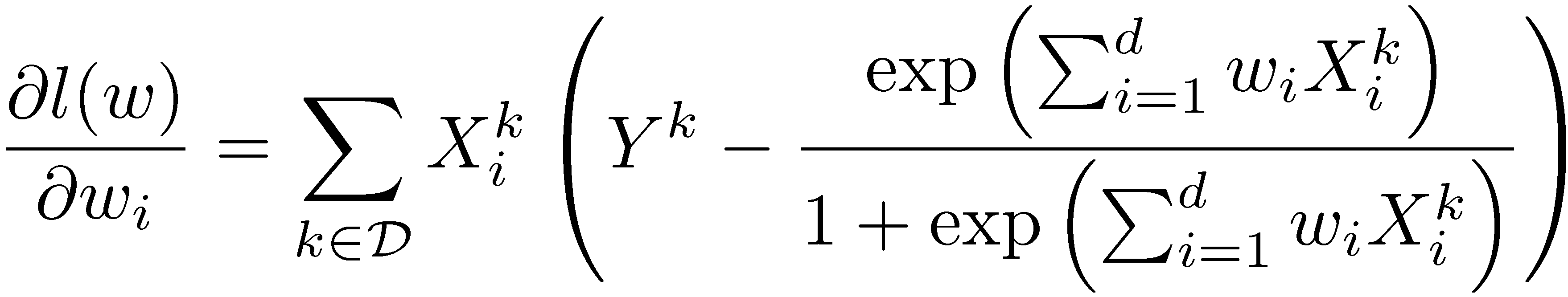 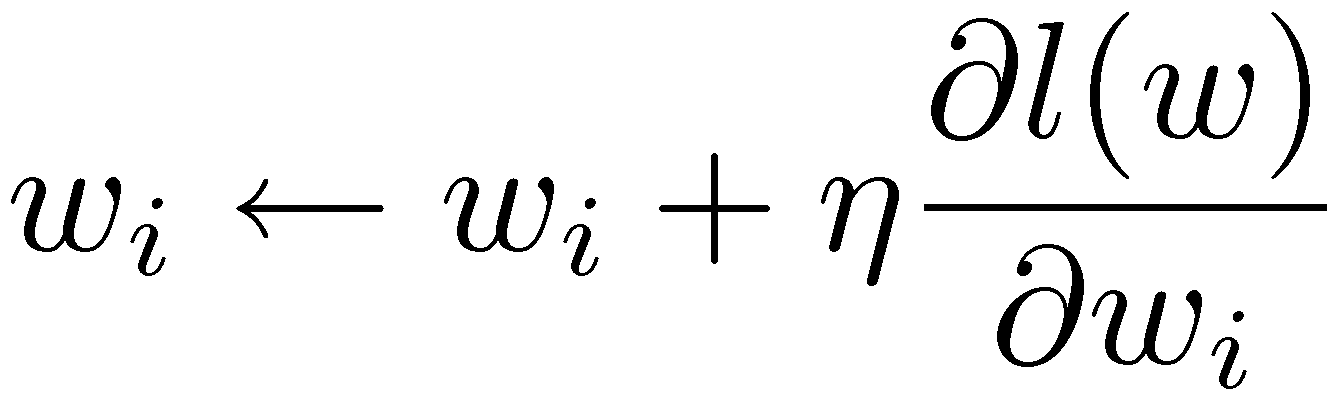 Gaussian Naïve Bayes
Class Label:
Y
Features:
X1
X2
X3
General Gaussian Naïve Bayes equation:




We can impose different assumptions about the class variances.
Mathematica Demo
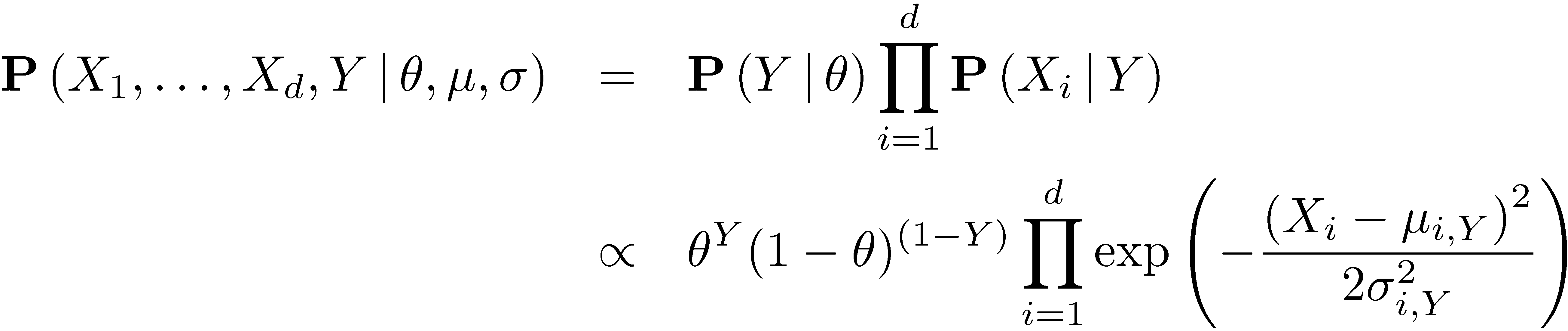 Relation between GNB and LR
Prediction Probability from the (G)NB model





Factoring the model we get:
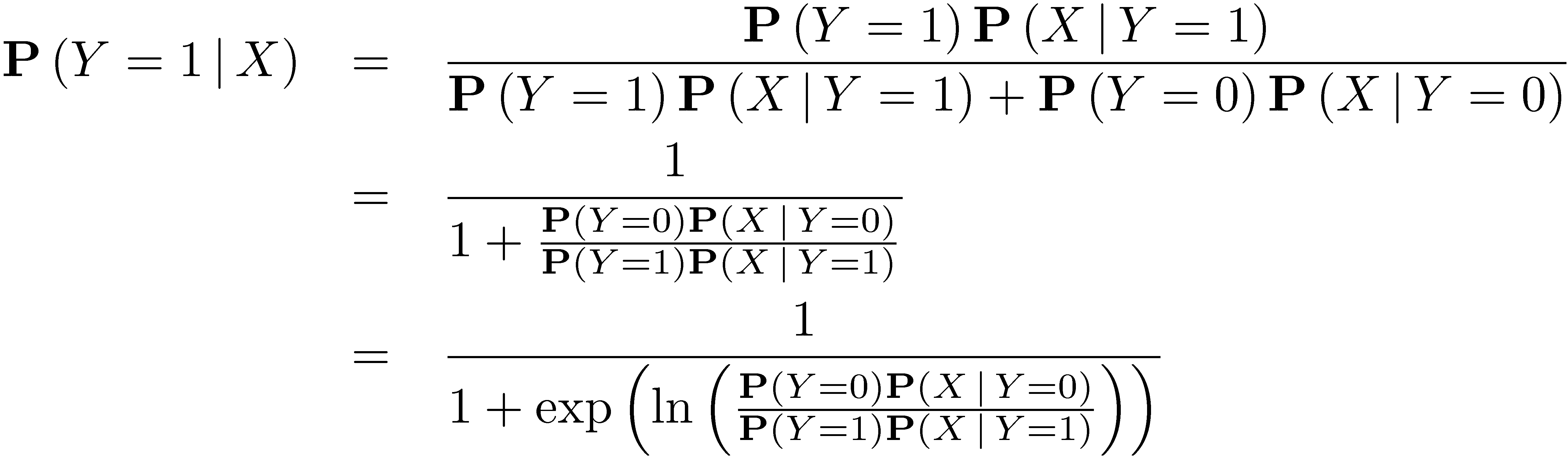 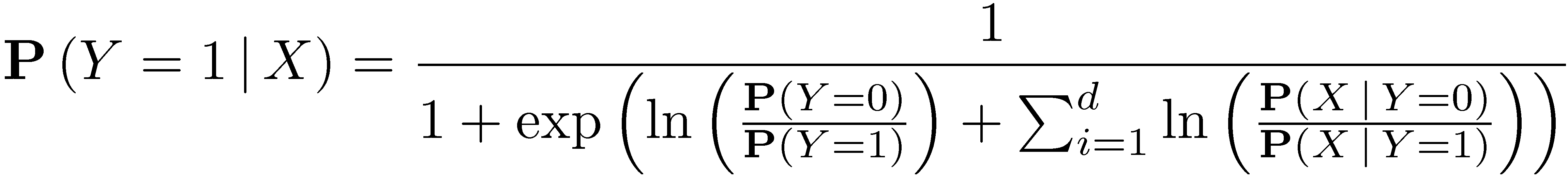 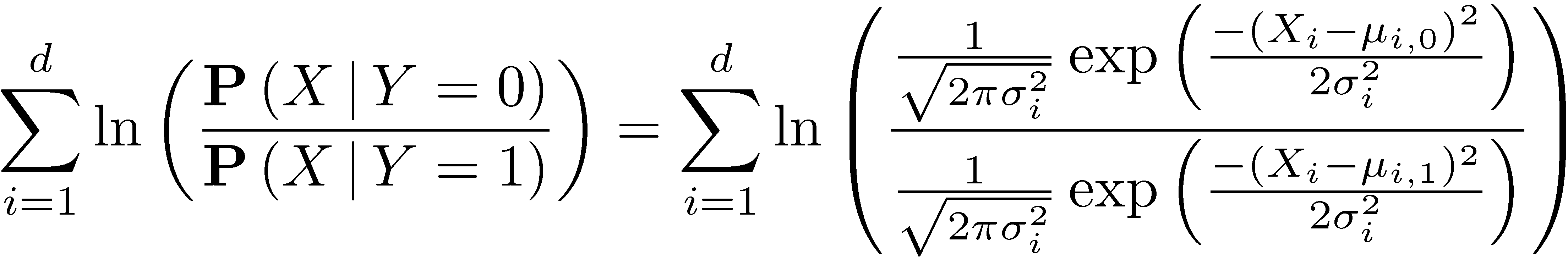 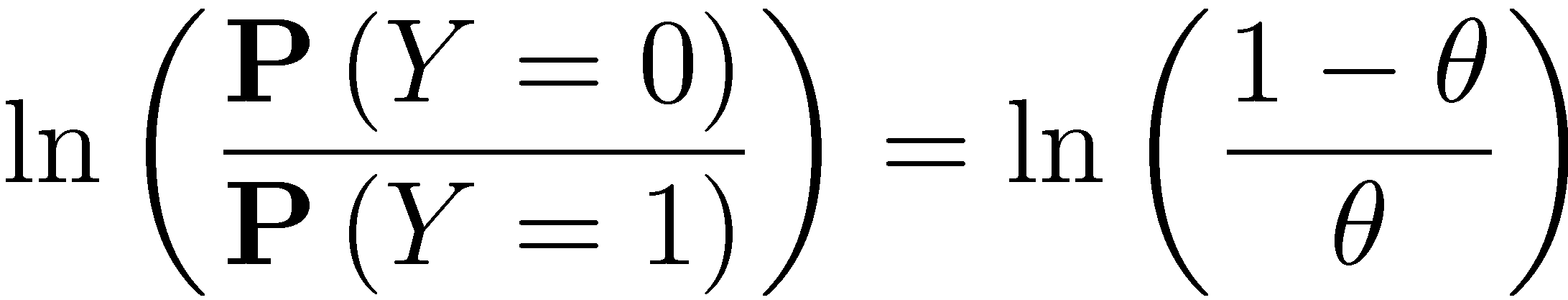 Further Expansion
More Algebra
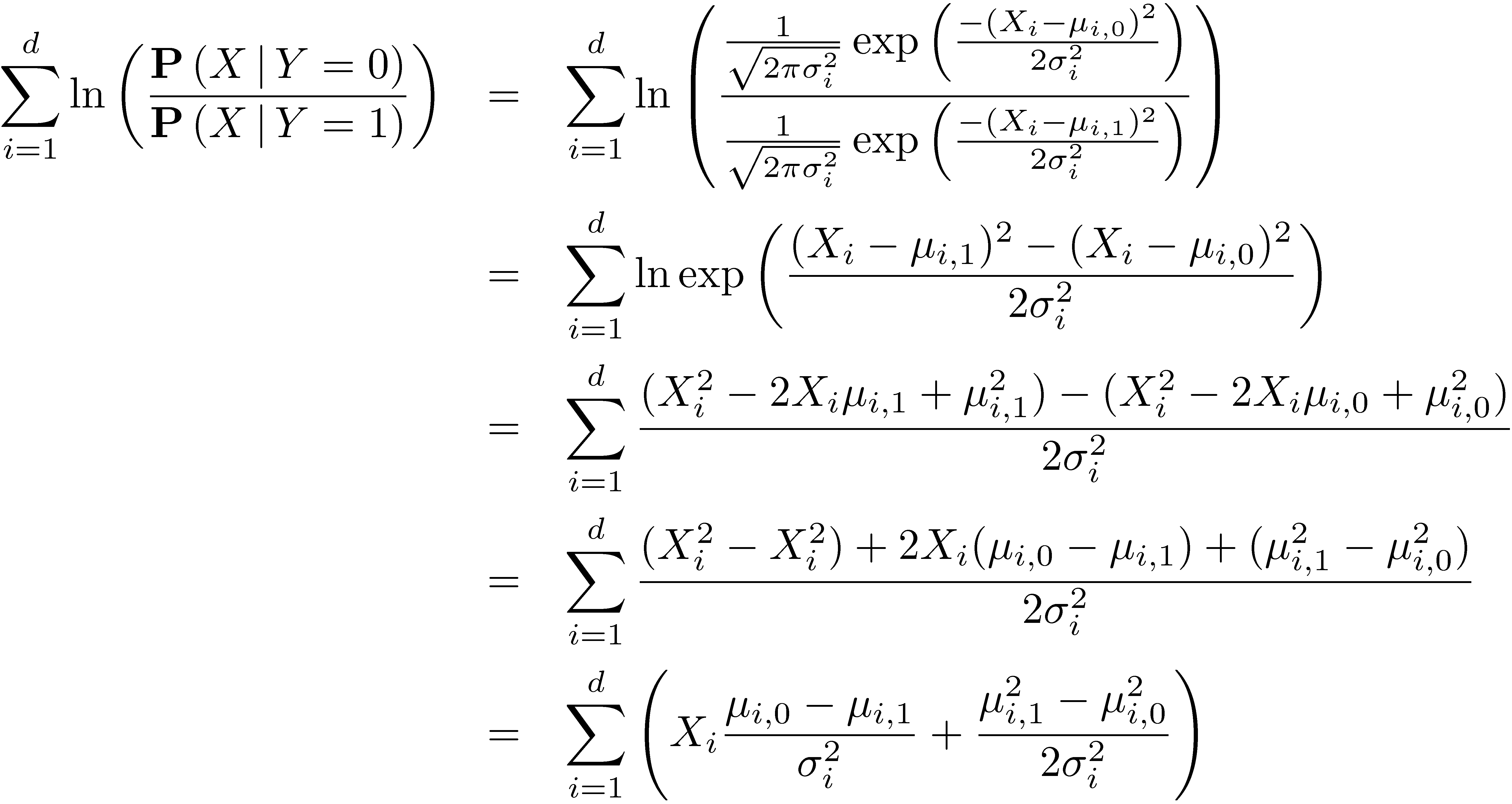 Assume variance does not
depend on class label.
Finally!
We have shown that this:


Can be written like this:



Which is the same form as:
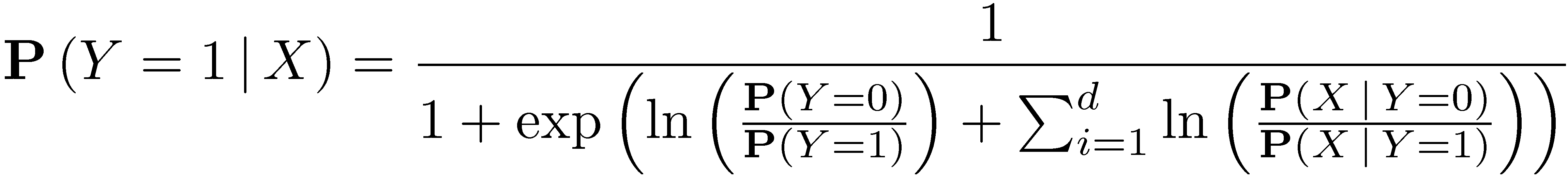 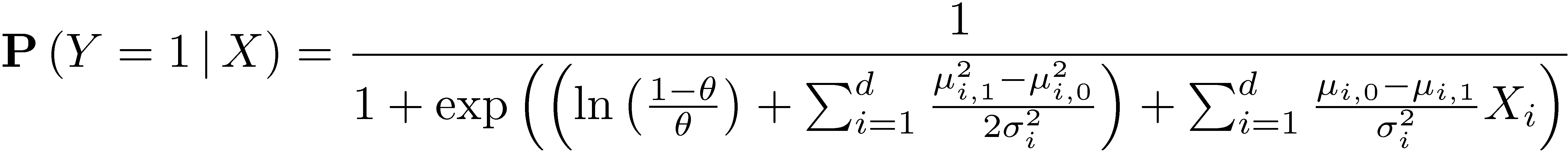 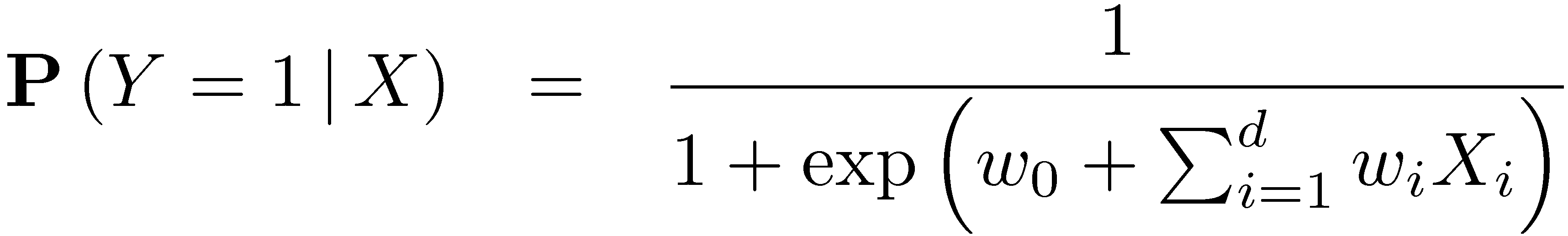 Big Question?
Can I compute the LR weights by learning a NB classifier?
Singular Value DecompositionPrincipal Component Analysis
The main idea (in 2 Dimensions)
Suppose I have the following data:
Uncorrelated Data
X2
Z1
Z1
Z2
Z2
X1
Anomaly Detection
Z1
“High dimensional correlated data”
Low dimensional Approximation
Your face as a Linear Combination
Suppose I wanted to represent your face as a weighted mixture of faces:





Could I accurately represent myself as a combination of these faces?
What are the “optimal” faces to represent my face as?
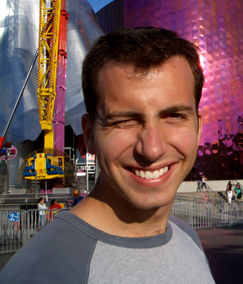 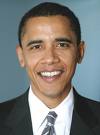 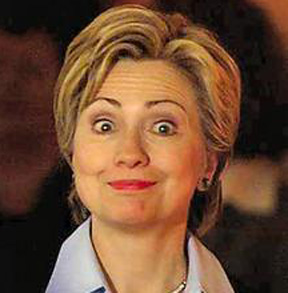 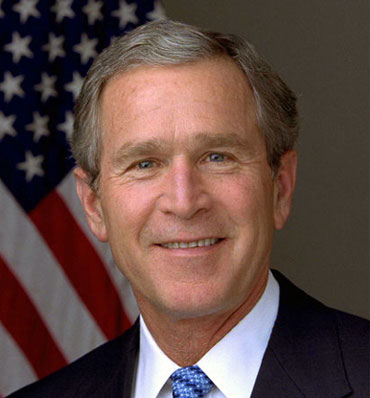 ≈
z1
+ z2
+ z3
Graphical Intuition
Subtract the average face:
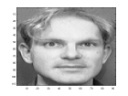 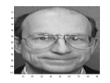 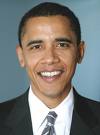 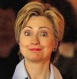 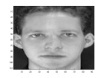 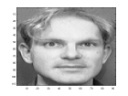 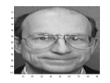 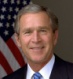 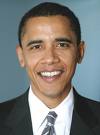 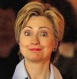 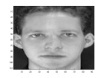 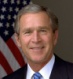 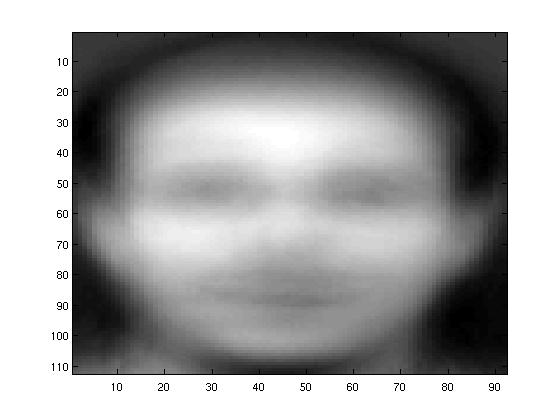 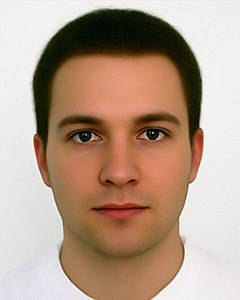 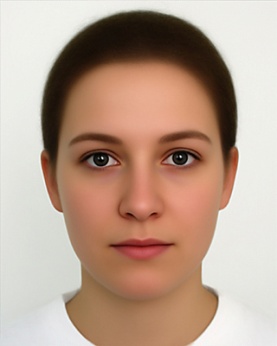 Example Average Faces:
http://www.uni-regensburg.de/Fakultaeten/phil_Fak_II/Psychologie/Psy_II/beautycheck/english/index.htm
Now I express my face as:
Second Eigenface
Second Eigenvector
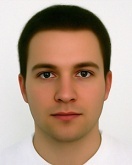 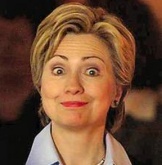 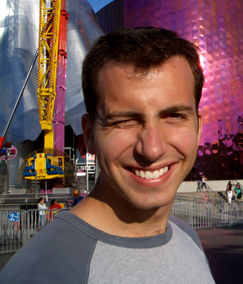 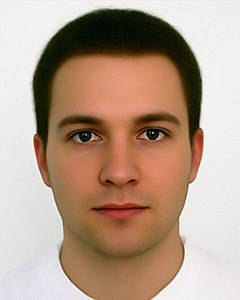 ≈
+   z1
+ z2
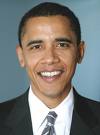 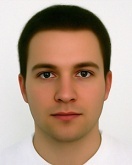 + z3
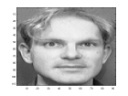 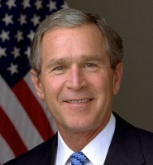 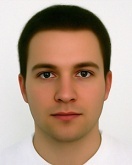 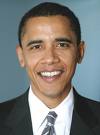 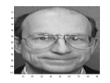 First Eigenface
First Eigenvector
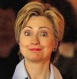 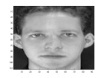 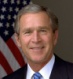 The Math behind SVD
The SVD “Function”:
Matrix decomposition
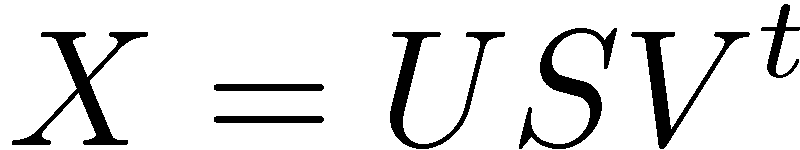 U
VT
S
X1
X2
X3
X4
X5
X6
=
When you call svd in matlab:

%>  [u,s,v] = svds(X, 100);

Then:
X ≈ u * s * v’
Don’t Forget
Matlab Example:
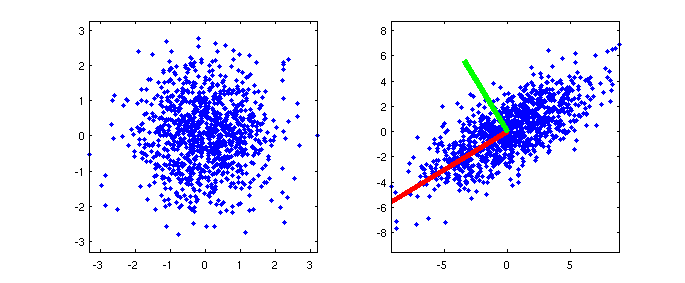 Why don’t I subtract the mean?
z = randn(1000, 2); M = [1, 2; 3, 1]; x = z * M;

subplot(1,2,1); plot(z(:,1), z(:,2), '.'); axis('equal')
subplot(1,2,2); plot(x(:,1), x(:,2), '.'); axis('equal')

[u,d,v] = svds(M, 2);
vtrans = sqrt(d) * v';
line([0, vtrans(1,1)], [0, vtrans(1,2)], 'Color','r', 'Linewidth', 5);
line([0, vtrans(2,1)], [0, vtrans(2,2)], 'Color','g', 'Linewidth', 5);
SVD and PCA
Typically PCA is thought of as finding the eigenvectors of the Covariance Matrix
Want to find a single dimension (vector) z to project onto



The projected variance becomes:

Add the constraint:
Unconstrained Lagrangian Optimization:
Setting derivative equal to zero and solving:
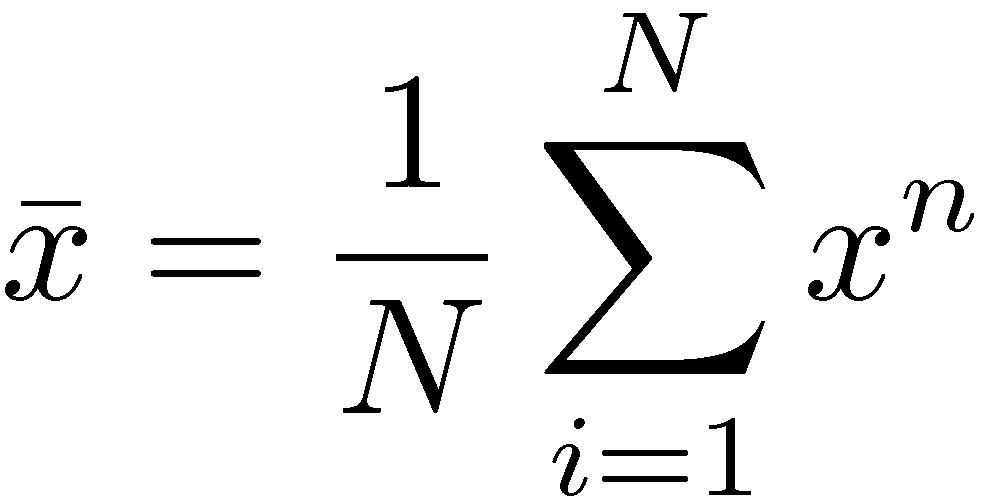 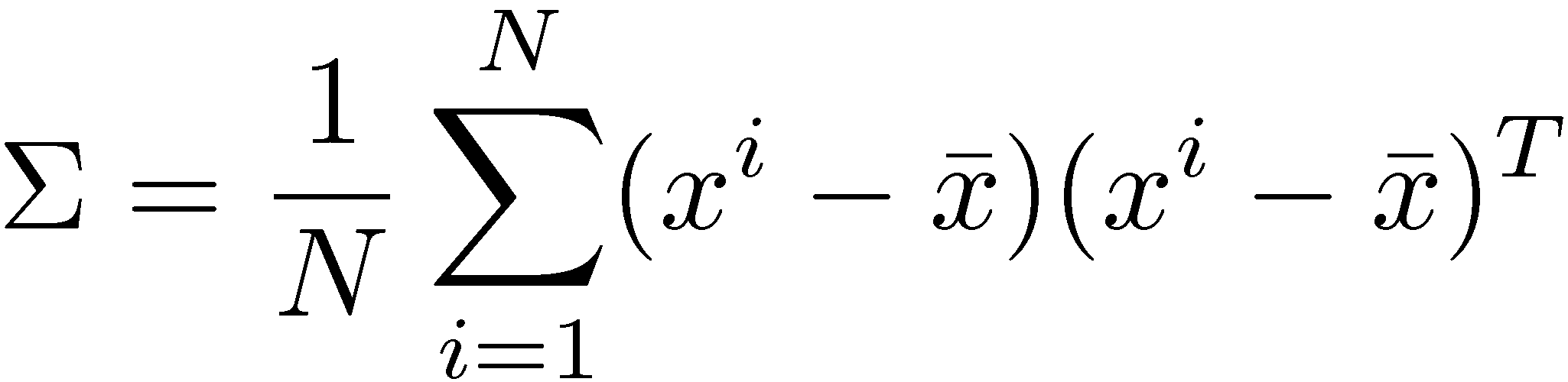 Average Vector:
Covariance:
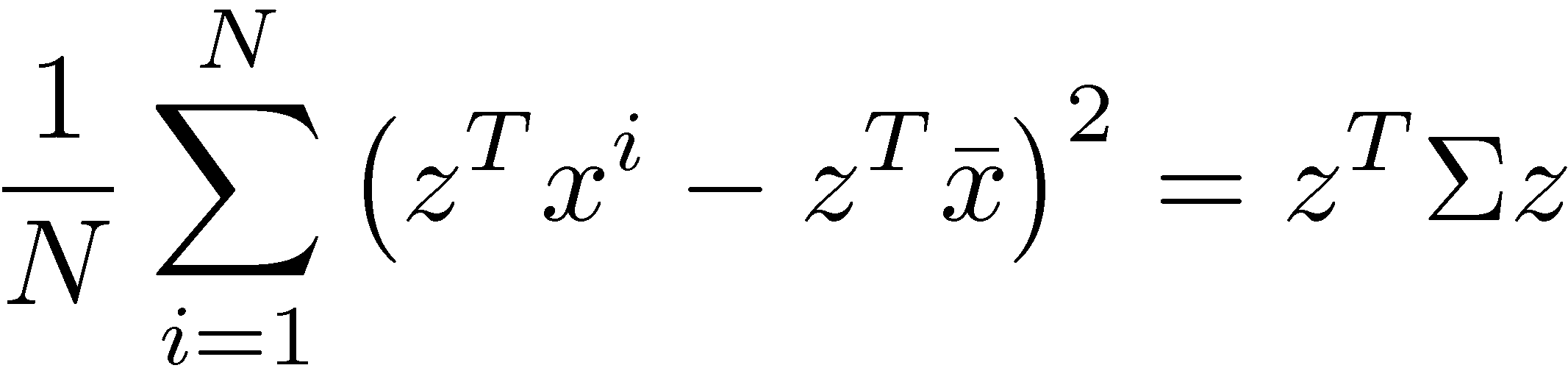 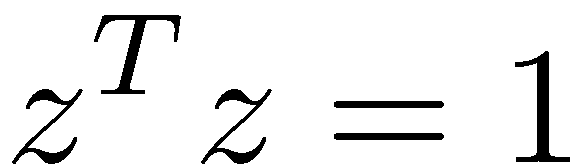 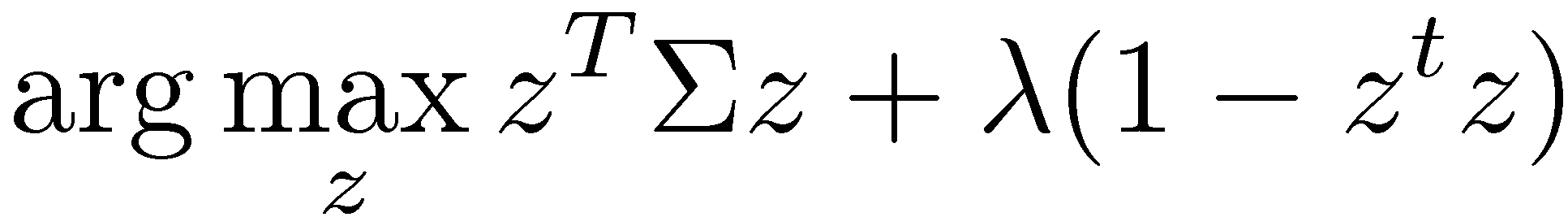 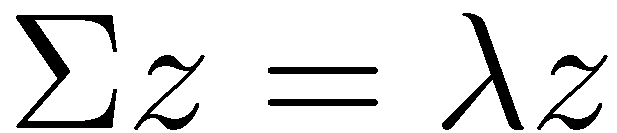 SVD finds the PCA Eigenvectors:
Lets assume that the data matrix X is zero mean
Assume: 
The covariance of X is: 
Then by some linear algebra:


Where V are the eigenvectors of the covariance matrix.
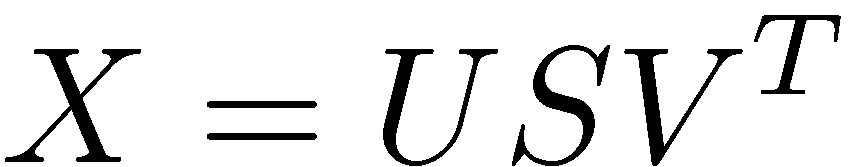 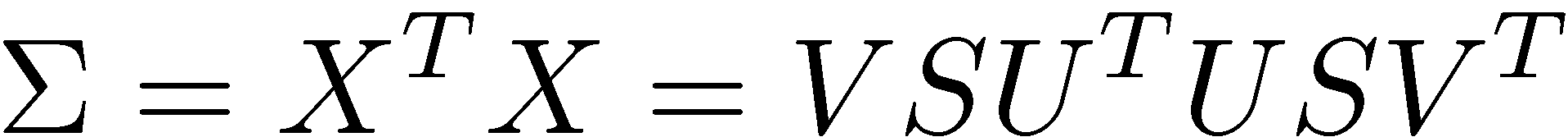 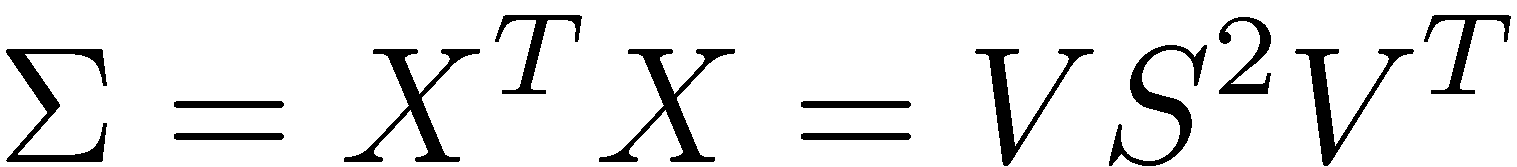 Gibbs Sampling
Image Denoising Problem
Graphical represent of local statistical dependencies
Observed Random Variables
Noisy Picture
“True” Pixel Values
Continuity Assumptions
Inference
Local Dependencies
Latent Pixel Variables
What is the probability 
that this pixel is black?
Some real Synthetic Data:
Conditioning on the Markov Blanket
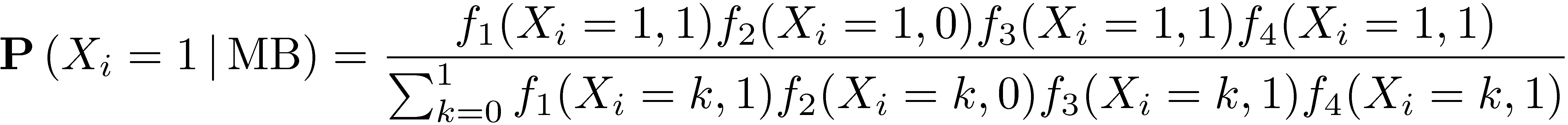 Sweep:
For each vertex in the model (in some order):


Collect the joint assignment to all variables as a single sample and repeat.
1
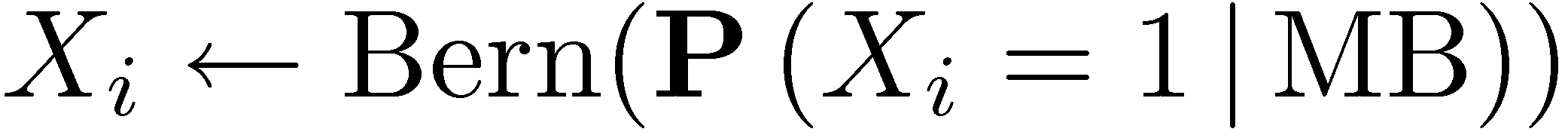 f1
0
Xi
1
f3
f2
f4
1